The eXtreme-DataCloud project
Baptiste Grenier on behalf of Daniele Cesini and XDC
baptiste.grenier@egi.eu
info@extreme-datacloud.eu
www.extreme-datacloud.eu
XDC Consortium
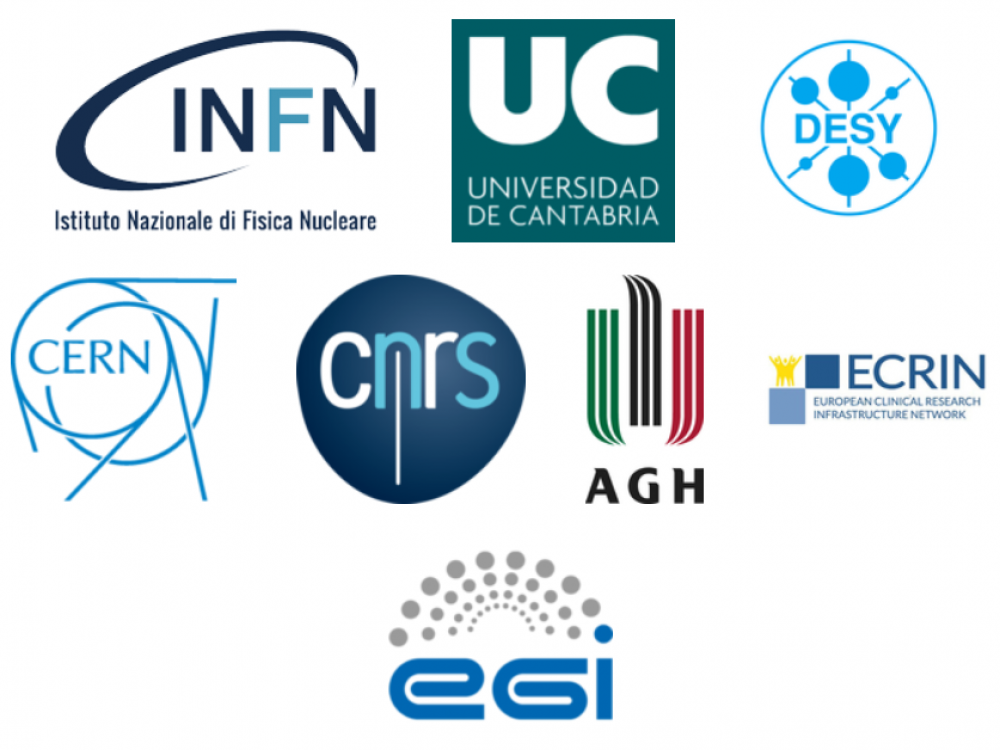 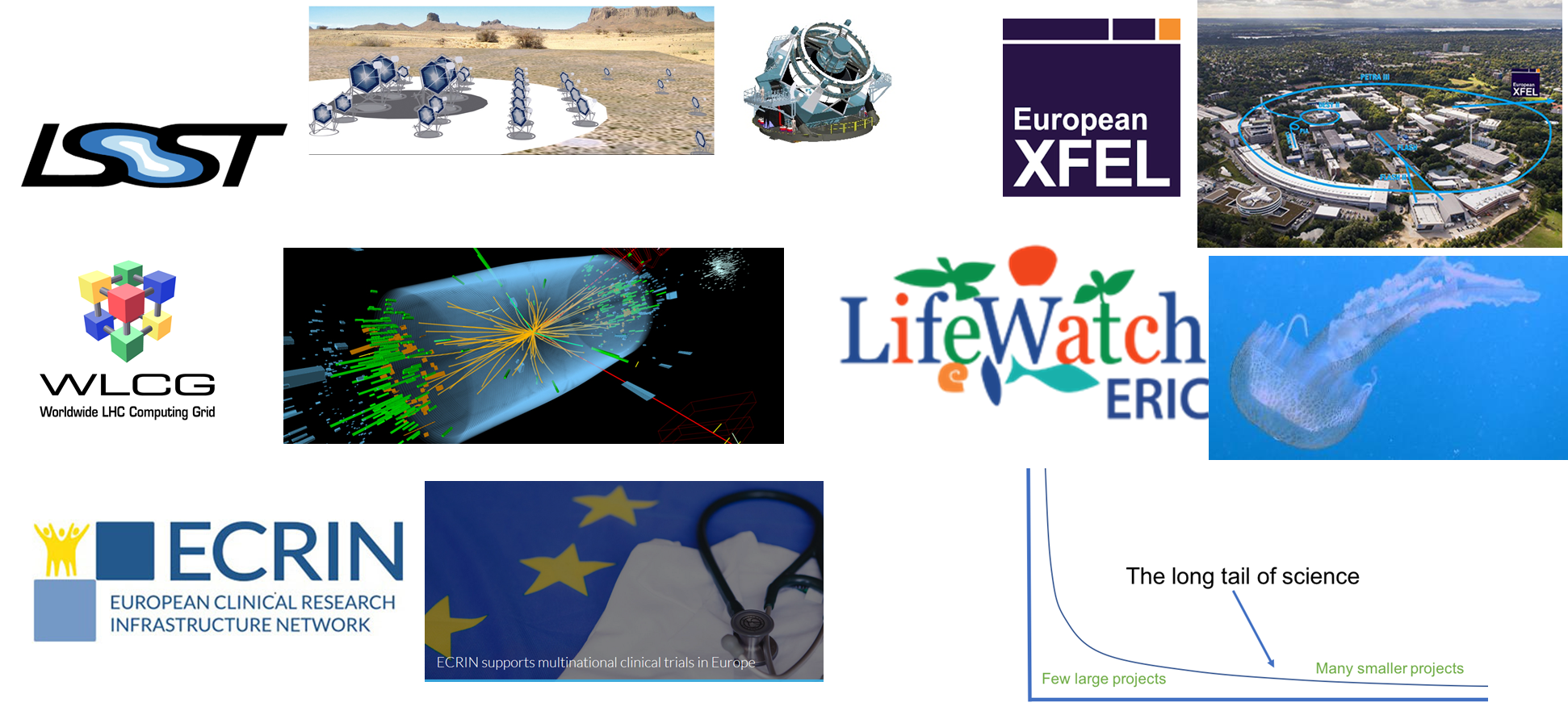 8 partners, 7 countries
7 research communities represented + EGI
XDC Total Budget: 3.07Meuros
XDC started on Nov 1st 2017 – will run for 27 months until Jan 31st 2020
12/07/2018
D.Cesini - The eXtreme DataCloud Project – EGI OMB 2018/11
2
XDC Use cases
Lifewatch
Lifecycle management of data related to Water Quality
Involving heterogeneous data sources (Satellite, Real-time monitoring, meteorological stations)
CTA
Complex and Big Data management in a distributed environment
Automatic metadata extraction/management
Data Quality Assurance
ECRIN
Distributed files and data objects across different repositories
Metadata heterogeneity
Sensitive Data
LHC
Data management at a high scale for HL-LHC
Code, computing, storage and infrastructure evolution
“Data Lakes”, Distributed storage, caching…
9-11/10/2018
D.Cesini - The eXtreme DataCloud Project – EGI OMB 2018/11
3
XDC Technical Topics
Intelligent & Automated Dataset Distribution
Orchestration to realize a policy-driven data management
Data distribution policies based on Quality of Service supporting geographical distributed resources (cross-sites)
QoS beyond disk vs tape: availability, reliability, durability, latency
Data lifecycle management
Data (pre)processing during ingestion
Storage Notifications based on events
Smart caching
Transparent access to remote data without the need of a-priori copy
Metadata management
Data management based on access patterns
Move to ‘glacier-like’ storage unused data, move to fast storage “hot” data
at infrastructure level
Sensitive data handling
secure storage and encryption
9-11/10/2018
D.Cesini - The eXtreme DataCloud Project – EGI OMB 2018/11
4
XDC high level architecture
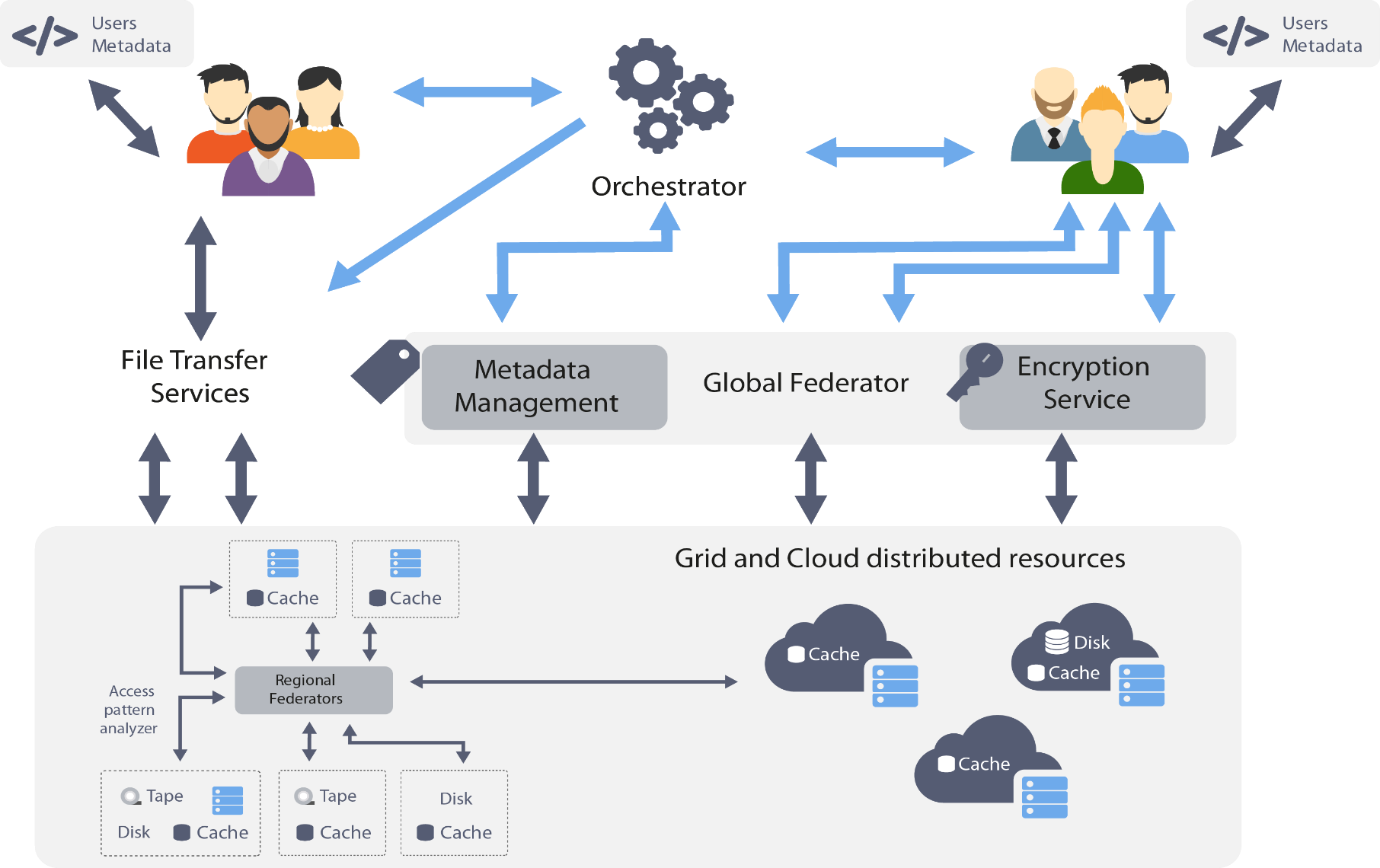 9-11/10/2018
D.Cesini - The eXtreme DataCloud Project – EGI OMB 2018/11
5
XDC Toolbox
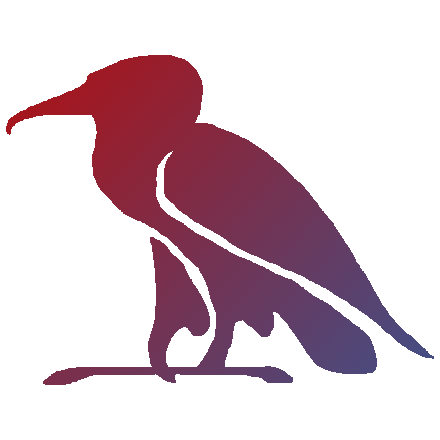 Orchestration
c
c
Storage
dCache
Rucio
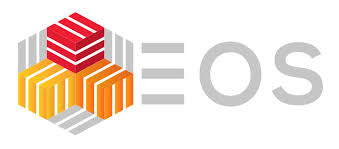 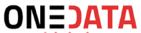 INDIGO
Orchestrator
QoS
CDMI
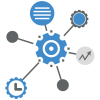 HTTP
Cache
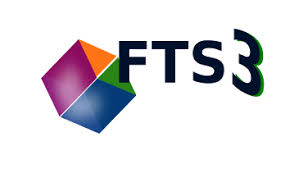 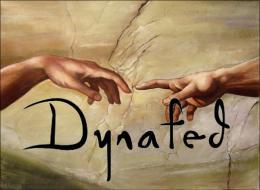 xRootD
Cache
Indigo-IAM
Federation
9-11/10/2018
D.Cesini - The eXtreme DataCloud Project – EGI OMB 2018/11
6
Expected Control Flow for Orchestrationand Policy Driven Data Management
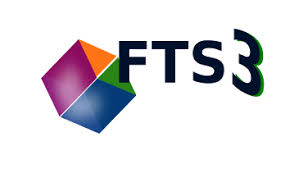 Rucio
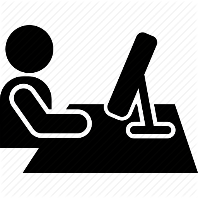 Control
TOSCA
INDIGO
Orchestrator
Control
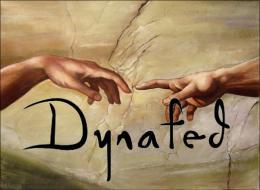 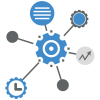 Data Location
Quality of
Storage
Location
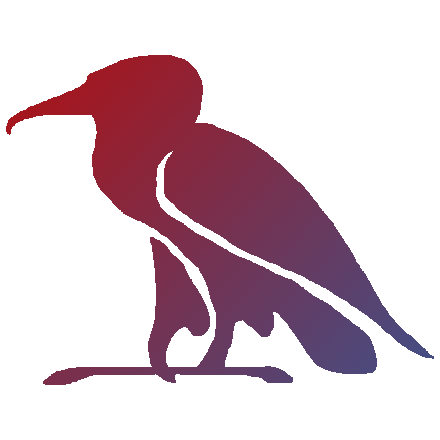 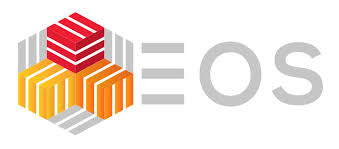 dCache
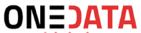 9-11/10/2018
D.Cesini - The eXtreme DataCloud Project – EGI OMB 2018/11
7
[Speaker Notes: User describes its needs using a TOSCA template
The TOSCA template is sent to the INDIGO Orchestrator
The INDIGO orchestrator interacts with RUCIO to to put in place a data management policy (Rucio enables policy-driven data management using rules)
Based on the selected Quality of Storage Rucio will plan transfers between the different storage solutions
Those transfers will be managed by FTS
And Dynafed is used to provide an aggregated view on the data]
Expected Control Flow for Orchestrationand Policy Driven Data Management
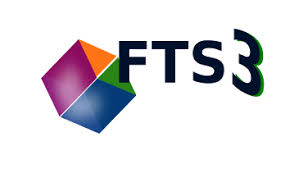 Rucio
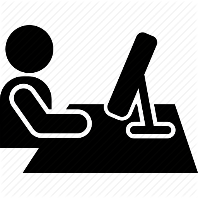 Control
TOSCA
INDIGO
Orchestrator
Control
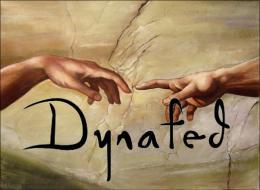 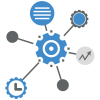 Data Location
Quality of
Storage
Location
PaaS 
Orchestration
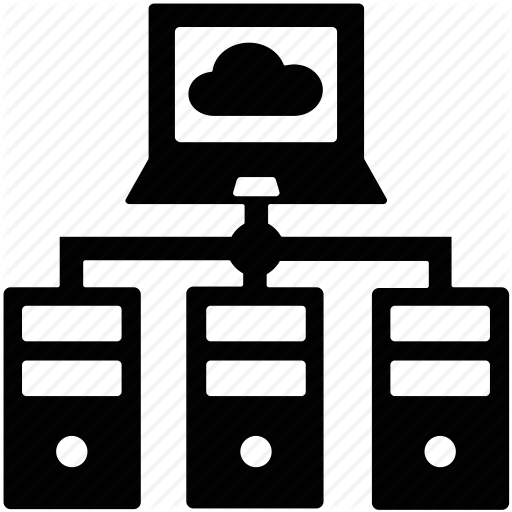 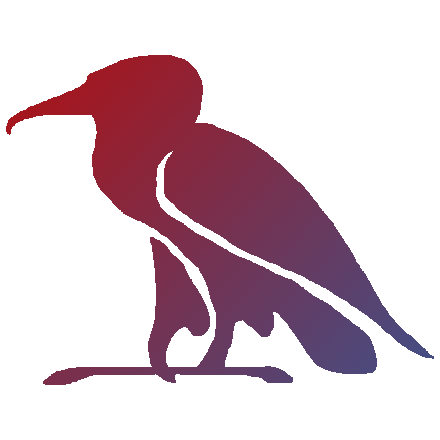 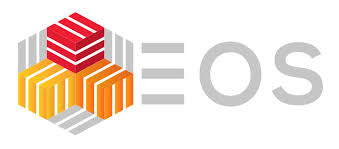 dCache
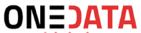 9-11/10/2018
D.Cesini - The eXtreme DataCloud Project – EGI OMB 2018/11
8
[Speaker Notes: - The Orchestrator can orchestrate the deployment of an infrastructure used for processing data at ingestion]
Expected Control Flow for Orchestrationand Policy Driven Data Management
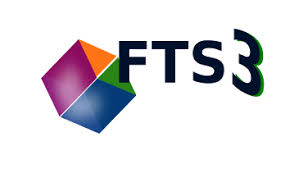 Rucio
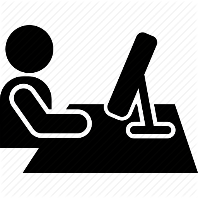 Control
TOSCA
INDIGO
Orchestrator
Control
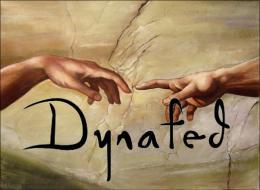 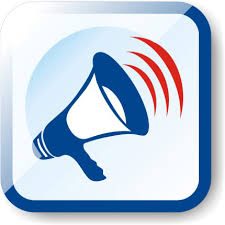 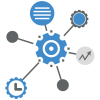 Data Location
Quality of
Storage
Location
PaaS 
Orchestration
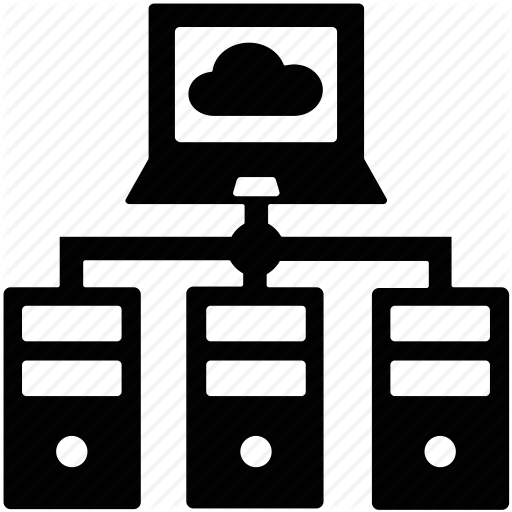 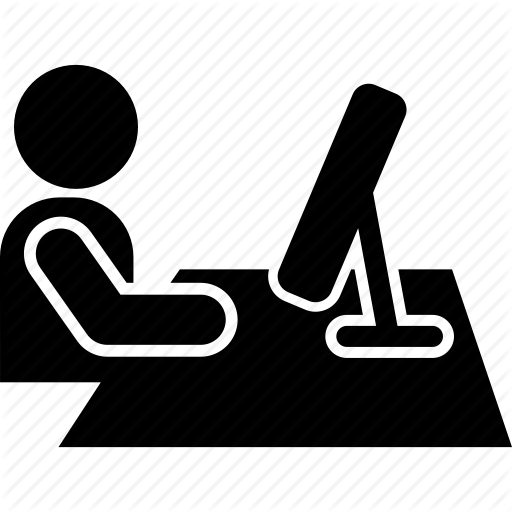 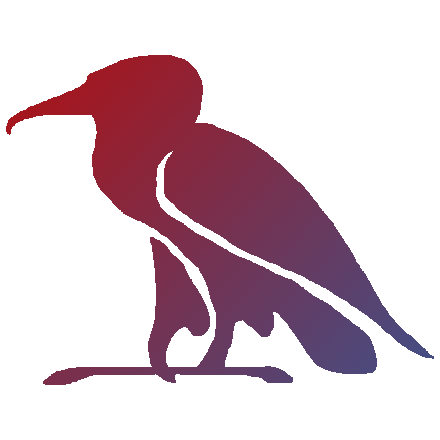 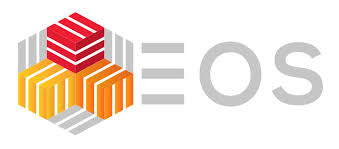 dCache
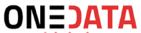 9-11/10/2018
D.Cesini - The eXtreme DataCloud Project – EGI OMB 2018/11
9
[Speaker Notes: - An user can still directly interact with the storage endpoitns, and this will trigger an even that will be received by the orchestrator so that it can trigger processing on the deployed infrastructure]
INDIGO Orchestrator Overview
The Orchestrator accepts TOSCA requests
It can run three main workflows in the PaaS:
Deploy
Undeploy
Update 
The Orchestration layer is being extended in order to address the new requirements:
move data between distributed storages
specify different QoS for replicas
launch and monitor user defined processing jobs at ingestion time
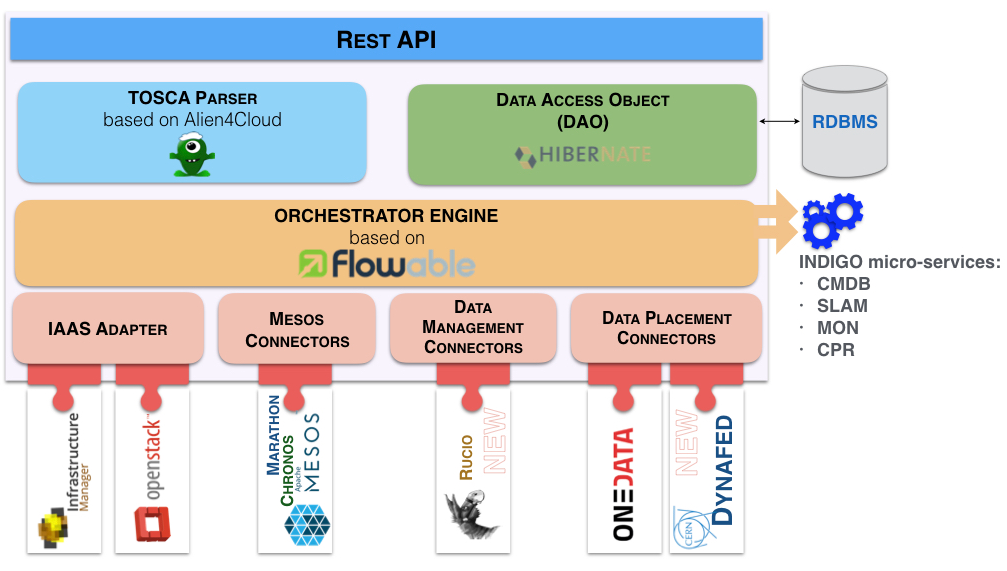 XDC extensions
9-11/10/2018
D.Cesini - The eXtreme DataCloud Project – EGI OMB 2018/11
10
Data in Hybrid Cloud Environments: Onedata
ONEDATA is a storage federator that allows to use resources backed by providers worldwide
Providers deploy Oneprovider services near physical storage resources
Users use
Onezone web interfaces
APIs available
Local POSIX mounting on users machines available
Storage is organized into Zones
 federations of providers
EGI DataHub
enable the creation of closed or interconnected communities
https://onedata.org
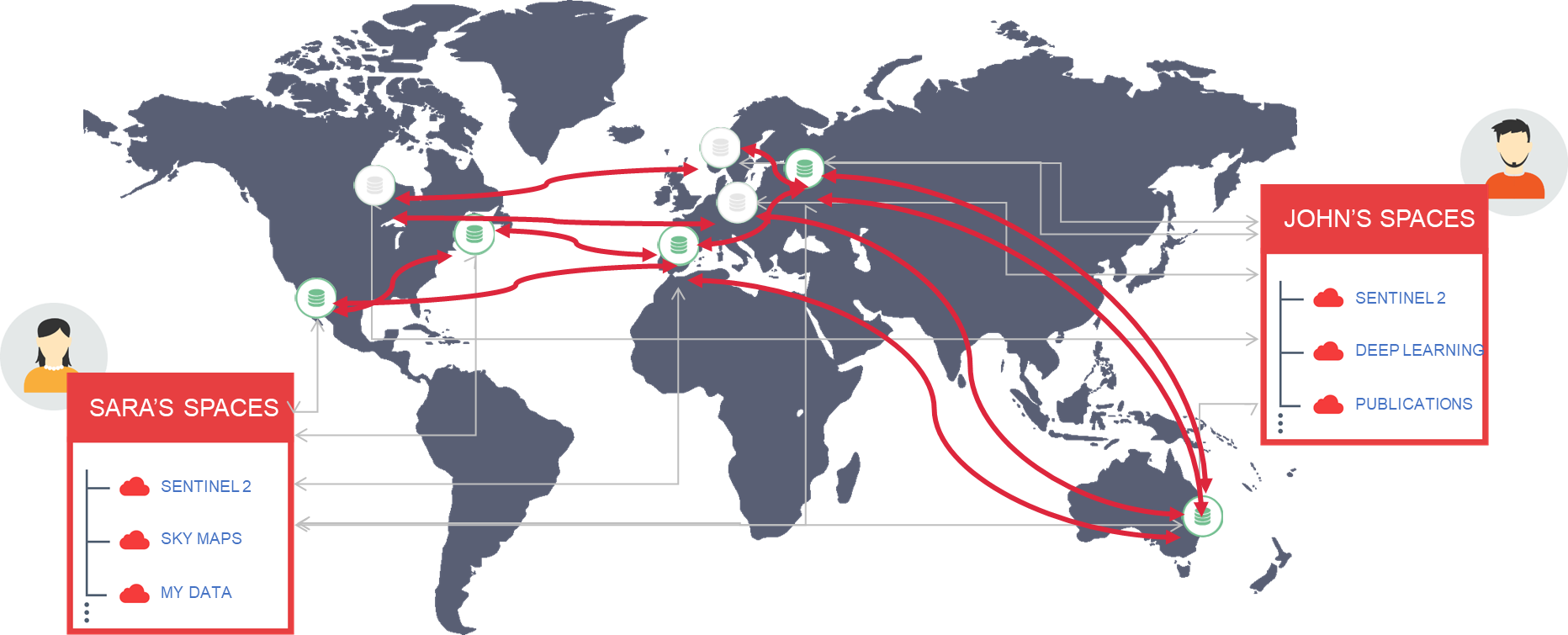 9-11/10/2018
D.Cesini - The eXtreme DataCloud Project – EGI OMB 2018/11
11
XDC – Release 1
Release date: 2018/11
9-11/10/2018
D.Cesini - The eXtreme DataCloud Project – EGI OMB 2018/11
12
XDC Contacts
Service Providers Board
An advisory body of XDC
Open to Providers outside of XDC
Interested? 
Contact Baptiste Grenier <baptiste.grenier@egi.eu>
Facilitate communication between Service Providers and Product Teams
Presenting XDC components
Providing feedback and requirements
Terms of Reference: https://nextcloud.extreme-datacloud.eu/s/tx9dCrt7MrJ52Ki
Website: www.extreme-datacloud.eu
@XtremeDataCloud on Twitter
Mailing list: info@extreme-datacloud.eu
9-11/10/2018
D.Cesini - The eXtreme DataCloud Project – EGI OMB 2018/11
13